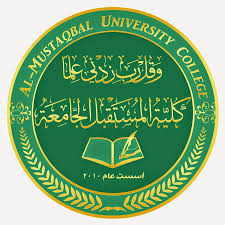 محاضرات في حقوق الانسان
للعام الدراسي 2021-2022
الاستاذ المساعد الدكتور 
ساهره قحطان عبد الجبار الحميري
1/21/2022
1
الموضوعات
الحقوق المدنية والشخصية للإنسان
- حق الانسان في الحياة
- حق الانسان في الحرية
- حق الانسان في السلامة الجسدية
-  حق الانسان في الخصوصية
2
الحقوق المدنية والشخصية للإنسان
الحقوق المدنية والشخصية: هي الحقوق التي تثبت للانسان بوصفه انسانا وعضوا والتي تتقرر له لمجرد كونه انسانا كحقه في الحياة والسلامة الجسدية والكرامة وحقه بالتنقل....

وهي حقوق تقليدية نصت عليها المواثيق الدولية منها :-
الاعلان العالمي لحقوق الانسان 1948
الاتفاقية الاوربية لحقوق الانسان 1950
الاتفاقية الامريكية لحقوق الانسان 1969
الميثاق العربي لحقوق الانسان 1997
العهد الدولي للحقوق المدنية والسياسية عام 1966
3
حق الانسان في الحياة
من أول التشريعات التي نصت على هذا الحق في العهد الاعظم عام1215م، ونص عليه الدستور العراقي 2005 بالقول (لكل فرد الحق في الحياة ...) وأهم مظاهرهذا الحق :-

تجريم أفعال القتل العمد والقتل الخطأ 
حق الانسان في الدفاع الشرعي 
عدم جواز القتل بدافع الشفقة 
تجريم التحريض على الانتحار
ثبوت الحق في الحياة للانسان حتى قبل الولادة 
ضمانات الحكم بعقوبة الاعدام
تجريم العدوان على الشعوب والمجتمعات
4
حق الانسان في الحرية
اكدت المواثيق الدولية على الحق في الحرية بوصفها حقا مستقل من حقوق الانسان، وهذا ماأكده إعلان حقوق الانسان المواطن الفرنسي لعام1789على أن(تكون الحرية في القدرة على فعل كلما لا يتسبب في إيذاء الاخرين).

ابرز مظاهر الحرية :-
-   عدم جواز تقييدها سواء بالاسترقاق او الاستعباد او الحبس او السجن التعسفي .... 
يجب ان تكون بعيدة عن اي تأثير او اكراه او تقييد او تدخل غير قانوني
يجب ان تكون مقيدة بالقوانين.
وهناك  ترادف بين مصطلحي الحق والحرية الذي اكدت عليه المواثيق الدولية مثلا(لكل شخص الحق في حرية الرأي والتعبير )،(لكل شخص الحق في حرية التفكير والضمير والدين)
5
الحق في الحرية
وقد أكد  المنهج التشريعي  في ايراد توصيف ( الحرية) بين التشريعات الدولية لحقوق الانسان وبين بعض الدساتير ومنها الدستور العراقي لسنة2005 في الباب الثاني من حقوق الانسان والحريات الاساسية ، وافرد الفصل الثاني من هذا الباب (الحريات)  مثل : حرية تأسيس الجمعيات والنقابات ، والمراسلات  ، والفكر والعقيدة والدين ، والتنقل ، والسفر ،وحرية العبادة... لكن أورد في الفصل الاول منه( الحقوق المدنية والسياسية) مثل حق الحياة والامن والخصوصية وحرمة المسكن ...
6
حق الانسان في السلامة الجسدية
ويتضمن حرمة الاعتداء على جسده أو إيذاءه سواء بالضرب أو الجرح او احداث عاهة مستديمة ...وهذا ما أكدته المواثيق الدولية والاتفاقيات الاوربية والاعلان العالمي لحقوق الانسان ... لذا فإن سلامة جسد الانسان سيوجب على الاخرين أفراداً أم حكومات وسيبقى ذلك مجرما حتى وان رضي الانسان بذلك فلا يجوز قانوناً ان يسمح الانسان للغير أن يقوم بإيذائه أو تعذيبه أو جرحه ...
7
حق الانسان في الخصوصية
وهو الحق في الحياة الخاصة بعيداً عن رقابة الغير وتدخلاتهم , ويعتبر مجرما قانونا سواء كان ماساً بسمعة الانسان وشرفه أم لم يكن 
ونص الدستور العراقي لعام 2005 على حق الانسان في الخصوصية بالقول (لكل فرد الحق في الخصوصية الشخصية بما لا يتنافى مع حقوق الاخرين والاَداب العامة)
وكذلك الحال عن حرمة المراسلات والاتصالات بكافة أشكالها(حرية الاتصالات والمراسلات البريدية  والبرقية والهاتفية ... مكفولة ولا يجوز مراقبتها والتصنت عليها.. الا لضرورة قانونية وأمنية وبقرار قضائي )
8
حق الانسان في الخصوصية
من أبرز صورها :
حرمة المراسلات البريدية ...
حرمة الاتصالات الهاتفية بكافة اشكالها ...
حرمة تصوير الاخرين وعدم استخدامها بما يسيء الى أصحابها
حرمة نقل اسراره الشخصية بكافة تفاصيلها
9
حق الانسان في الخصوصية
حرمة الاسرار التي تتعلق بالجوانب المادية المصرفية والسرية 
حرمة نقل اسرار المسكن ومابه من تفاصيل 
احترام معتقداته الشخصية وتوجهاته الفكرية وحرمة المس بها
هذا كله أكد عليه مؤتمر رجال القانون المنعقد في استوكهولم عام 1967
10
شـكــراً لحـسن اصغــائكم
11